1080 px
Would you like to test your background image? 

This file is intended to help you test your start screen. (Requirement: PNG file, 1080 x 1920 pixels)
1830 px
Möchten Sie ihr Hintergrundbild testen? 

Diese Datei gilt als Hilfestellung zum Testen Ihres Startscreens. (Anforderung: PNG-Datei, 1080 x 1920 Pixel)
EINCHECKEN
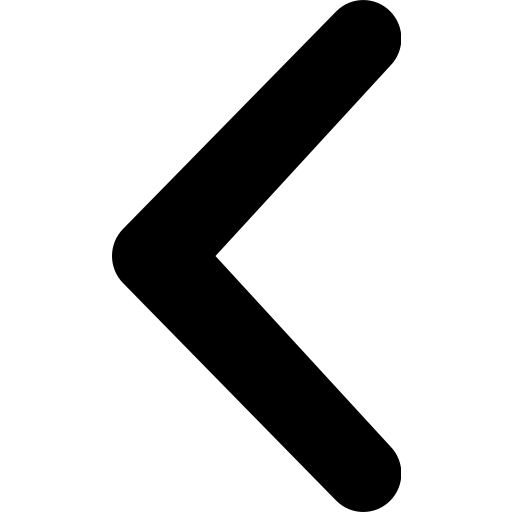 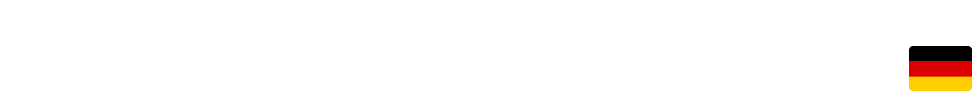 90 px